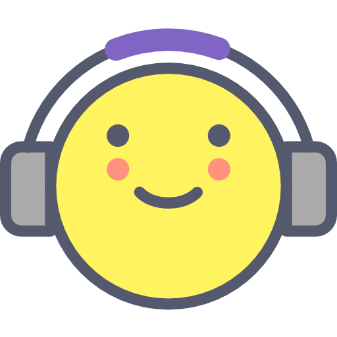 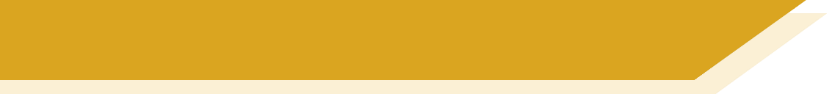 Hausaufgaben
Vocabulary Learning Homework (Y8, Term 2.1, Week 5)
Audio file
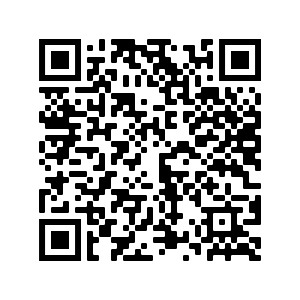 Audio file QR code:
Student worksheet
Quizlet link
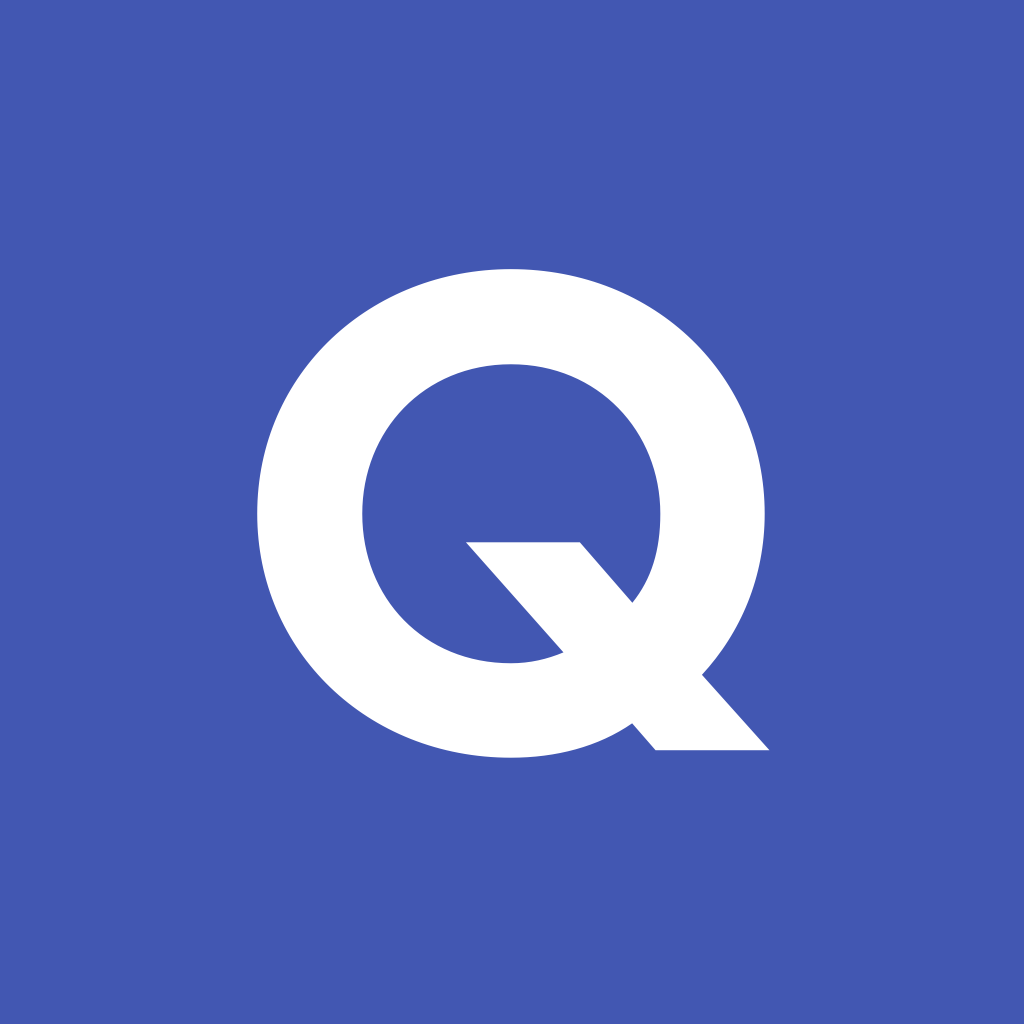 In addition, revisit:		8.1.2 Week 7
				8.1.1 Week 7
[Speaker Notes: URL of 8.2.1.5 answer sheet: https://resources.ncelp.org/concern/resources/4q77fr843?locale=en]